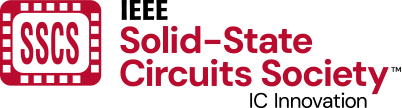 Your DL name here
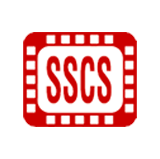 The IEEE Solid-State Circuits Society is Proud to Sponsor          
                  These Prestigious Conferences
Financial Sponsor
Technical Co-Sponsor
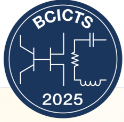 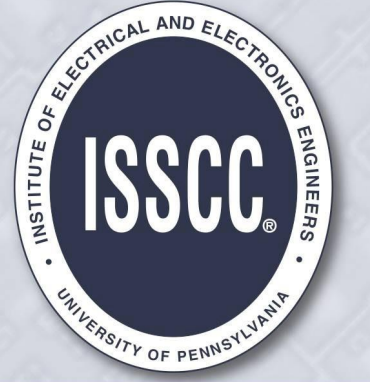 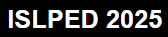 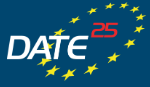 February
San Francisco
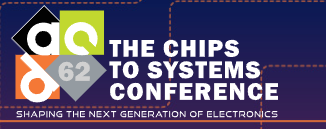 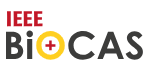 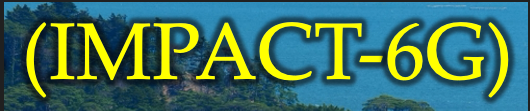 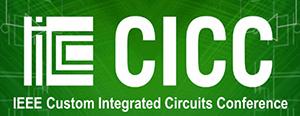 April
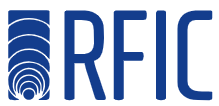 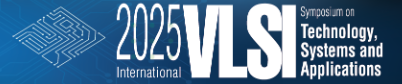 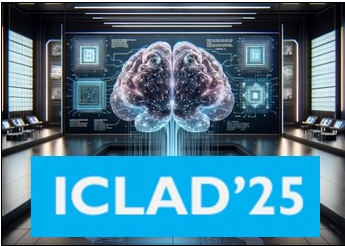 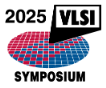 June 
Kyoto or Hawaii
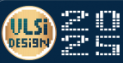 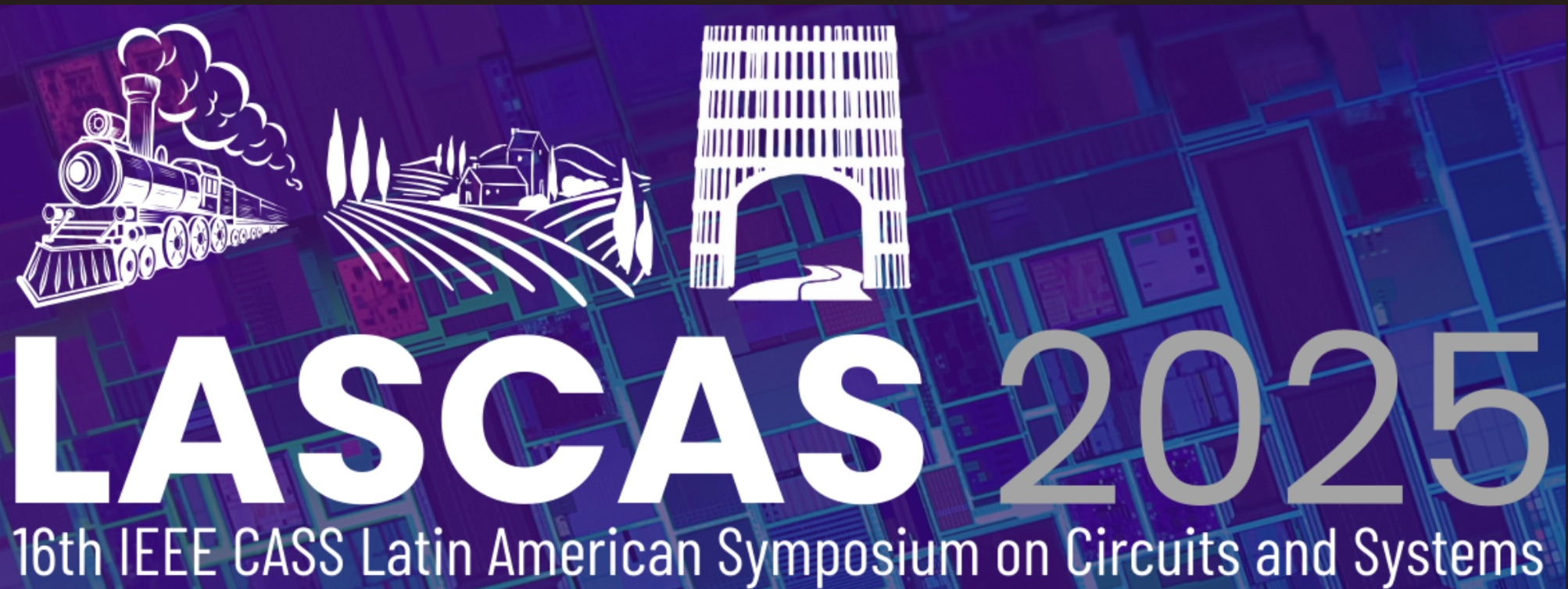 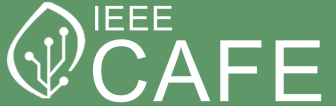 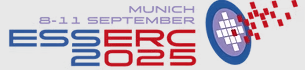 September
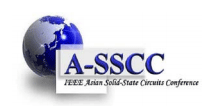 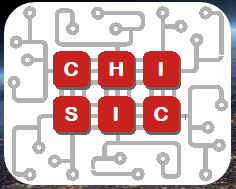 SSCS Workshop Chiplets Solutions For Custom ICs (CHISIC) will be co-located with CICC!
November
2
Alessandro Piovaccari: SSCS Meeting Committee
[Speaker Notes: ISSCC is the first of five financially sponsored 
conferences listed on the left of the slide
We hope to see you at some of these events.

Also, the society is a technical co-sponsor for 12 other
 conferences listed on the right slide of the slide.

They include 3 new international collaborations this year- 

VLSID in India that was held in January
LASCAF in Uruguay at the end of February   
and CAFÉ to be held in Greece in the Fall   

AND we are announcing a new SSCS workshop CHISIC 
focused on chiplet design is  co-located with CICC in Denver.]
SSCS Collaborations Across IEEE
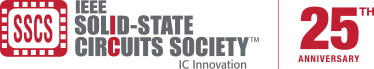 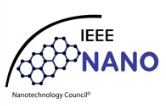 SSCS Member Participation is Free!
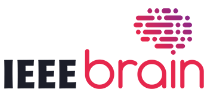 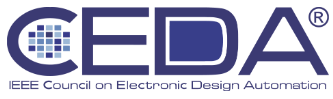 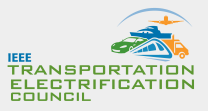 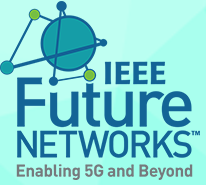 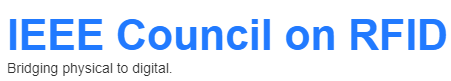 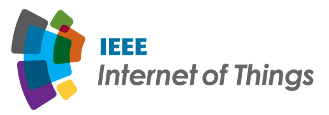 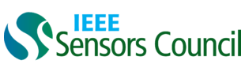 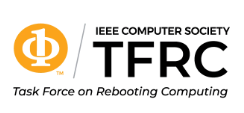 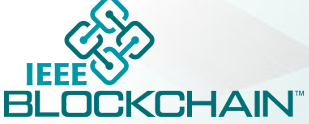 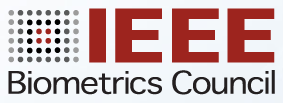 3
Dan Friedman: SSCS Councils Communities and Initiative Team
[Speaker Notes: In addition to conferences- 

SSCS members are actively participating 
in 12 technical communities and councils across IEEE 

They are shown on this slide.

Participation in any of these SSCS supported 
activities is free to members.

If you would like to participate 
go online to the IEEE catalog 
and add the activity to your membership. 

At check-out you will not be charged.]
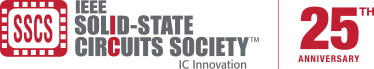 SSCS Publications
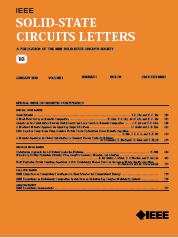 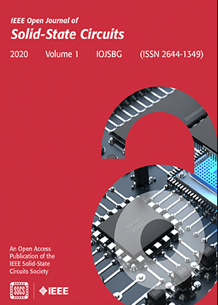 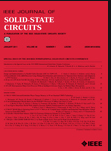 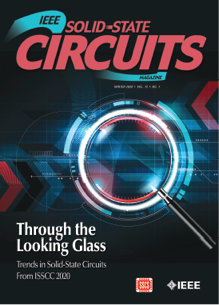 JxCDC
OJ-SSCS
SSC-L
JSSC
SSC-Mag
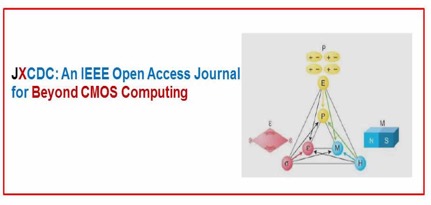 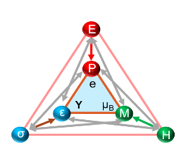 Journal of Solid-State Circuits
Solid-State Circuits Letters 
Solid-State Circuits Magazine
Open Journal of the Solid-State Circuits Society
Journal of Exploratory Computational Devices and Circuits
SSCS Members Receive All Publications as a Member Benefit
Shanti Pavan: SSCS Publications Committee
[Speaker Notes: The SSCS portfolio of publications is as an 
essential resource of technical information and our 
membership produces very high quality papers. 

In the last year, two of our newest publications:

The Journal of Exploratory Computational Devices 
and Circuits 

and 

Solid State Circuit Letters, have received impact 
factor scores.

We have two new publications in development. 

RFIC Surveys and Tutorial publication in 
collaboration with MTTS and CASS 

And 

Transaction on Circuits and System 
for AI  is in development with CASS and CEDA]
Technical & Career Development 
Resources
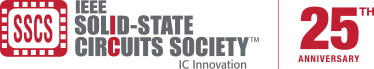 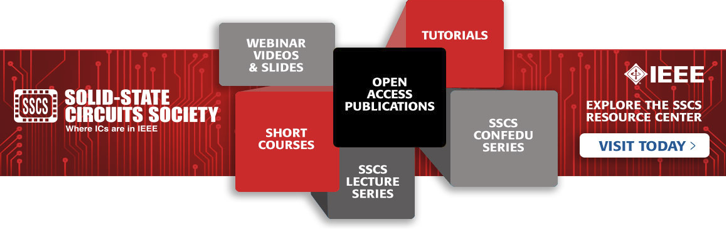 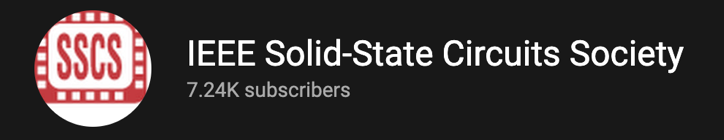 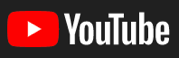 SSCS YouTube Channel
SSCS Resource Center
www.youtube.com/c/IEEESolidStateCircuitsSociety
resourcecenter.sscs.ieee.org/
Free to Everyone
Free for SSCS Members

Webinar Videos and Slides
Short Courses and Tutorials: Presentations from the ISSCC
CONFedu: 10-minute talks from conferences
SSCSedu Lectures: Short courses
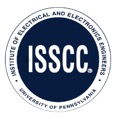 20+ Playlists: Educational content from SSCS Conferences
Circuits Insights
CICCx, VLSIx, …
SSCS Chapter Events
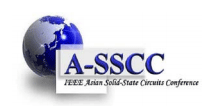 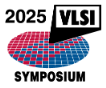 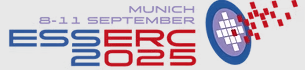 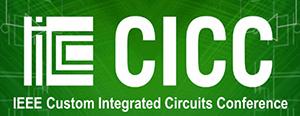 Filip Tavernier : SSCS Education Committee
[Speaker Notes: We provide a regular program of webinars, short
courses, and tutorials.

Recordings of these events are available free to
members on the SSCS Resource Center.
It includes an extensive catalog of       
Technical, Educational, Career Development Material 

[A web link is shown on the left of the slide]  

In addition, a selection of educational content, 
Conference presentations and chapter meeting 
recordings are also available free to all on our you-tube 
Channel.]
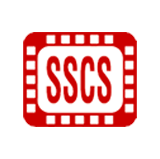 Join, Participate, and Volunteer
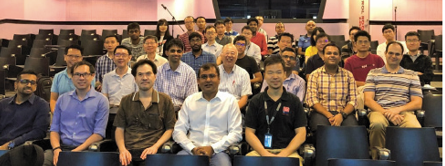 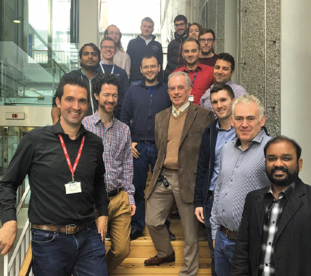 >130 Chapters World-Wide: 
Technical Talks, Education, Community Service, Social Events     

Education Outreach Activities In Progress 
PICO Open-Silicon Design Project  
Circuit Insights for undergraduates
Student circuit contest
Arduino design contest
OnBoard (PCB design for high school students)  

Visit the SSCS display booth in front of the Willow Room to get more information and meet the society team 

Become an SSCS Volunteer  
     https://sscs.ieee.org/volunteer-opportunities
     Submit your contact info.
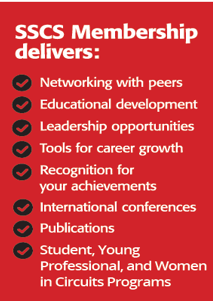 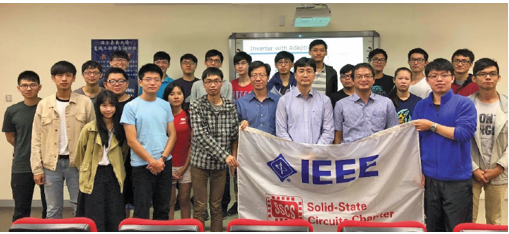 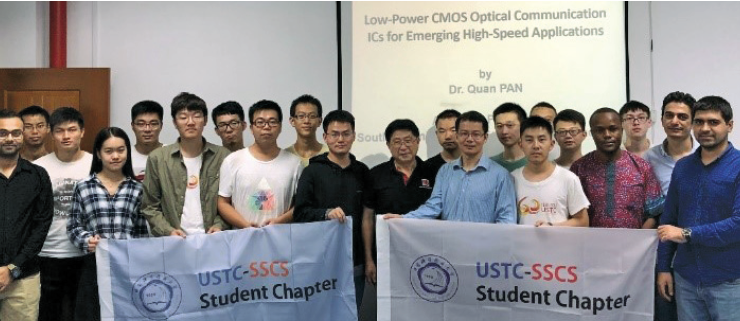 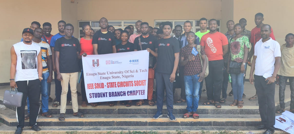 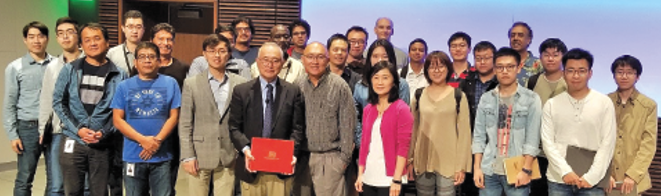 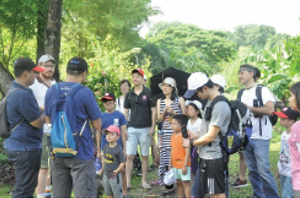 6
Alvin Loke: SSCS Chapters Committee     Mehdi Saligane: Technical Committee on Open-Si
Ali Sheikholeslami: SSCS Education Committee
[Speaker Notes: The society has more than 125 chapters worldwide.
They host technical speakers, career development and social events.
 
We support several  educational outreach  activities including: 

The PICO program, led by Boris Murmann, which provides access to Si  
       using Open-source tools. 

Circuit Insights workshops provide circuit design training to inspire 
      undergraduate students.

We also run circuit design and Arduino design  competitions. 

I would like to thank Ali Sheikholeslami and the education 
committee for their considerable effort on these activities.

We are also partnering with ‘on-board’ a program to allow high 
school students to design with PCBs led by IEEE Fellow John Cohn. 

Please stop by the Society Desk outside the Willow Room to meet the society 
team and get more information and consider volunteering. 

Finally, I would like to thank all our volunteers and staff who’s dedicated work 
makes everything happen. 

I  hope you have a very informative, productive and enjoyable conference. 
  
Thank you.]